Reglas generales de interpretación
11/10/22
Sample Footer Text
1
Conocimiento del casoSe debe disponer de una historia del caso, lo más completo posible a fin de emplearlo para:
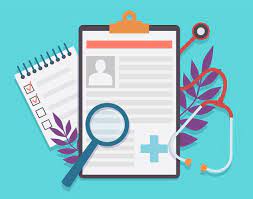 Guía y control de las hipótesis de trabajo formuladas  
Para verificar los resultados de la interpretación
11/10/22
Sample Footer Text
2
Objetivos del test
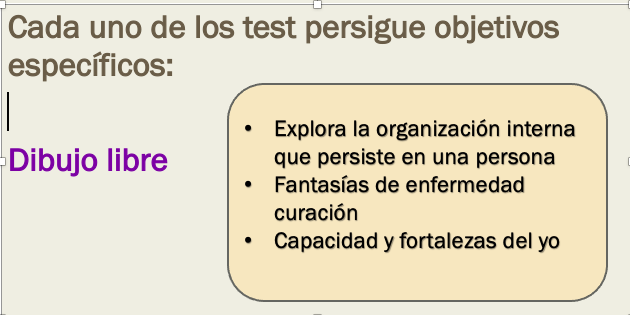 11/10/22
Sample Footer Text
3
Familia
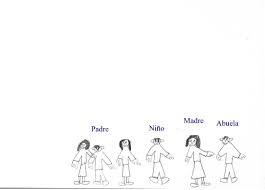 Explora dificultades de adaptación al medio familia.
Comunicación del sujeto con los otros miembros de la familia
Comunicación entre los miembros de la familia entre si.
Percepción del lugar que ocupa
11/10/22
Sample Footer Text
4
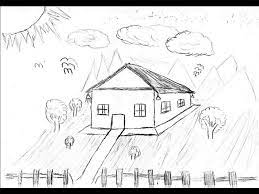 HTP
CASA

Busca asociaciones conscientes e inconscientes sobre el hogar y las relaciones interpersonales. 
Habilidad para funcionar bajo relaciones humanas íntimas
11/10/22
Sample Footer Text
5
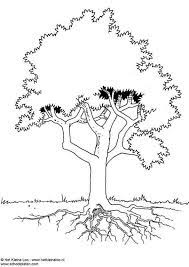 ÁRBOL

Situaciones y contactos del sujeto con su medio ambiente, su experiencia
Los sentimientos de equilibrio interpersonal y a partir del ambiente.
6
PersonaExplorar rasgos de personalidadVivencias del esquema e imagen corporalAspectos de madurez emocional y psicosexualConflicto predominante
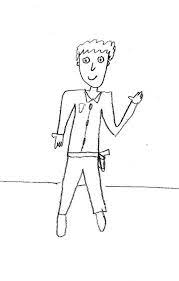 11/10/22
Sample Footer Text
7
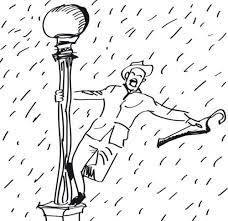 Persona bajo la lluvia
Permite evaluar la ansiedad y el temor del paciente en determinados ámbitos; se puede ver cuáles son sus defensas (entendido como recursos) 
La imagen corporal del individuo bajo condiciones desagradables
11/10/22
Sample Footer Text
8
CAT   TAT   TRO La pata negra.
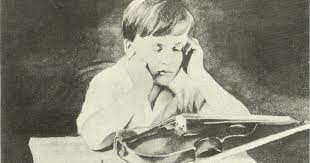 Descubrimiento de determinadas tendencias subyacentes inhibidas. 
Estudio amplio de la personalidad, así como para la interpretación de las alteraciones de la conducta.
Enfermedades psicosomáticas, neurosis, psicosis
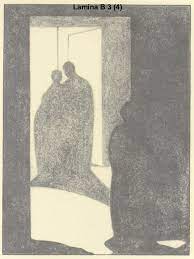 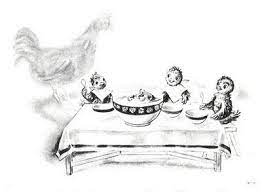 11/10/22
Sample Footer Text
9
Los resultados del test
Todos los resultados obtenidos durante la administración del test, tanto en las respuestas obtenidas como los  registros realizados (conducta verbal y no verbal)
11/10/22
Sample Footer Text
11
Consideración de la totalidad de las historias
El conocimiento de los factores de la personalidad del sujeto únicamente puede lograrse tras la consideración de todos los motivos hallados en el repertorio de historias.
12
Consideración de las recurrencias
Una vez aislado algún motivo o secuencia dinámica significativa, el psicólogo debe estar alerta para descubrir su repetición en otras o en todas las demás respuestas.
11/10/22
Sample Footer Text
13
Reglas específicas de interpretación gráfica
Contratransferencia: impresión que nos causa
Asociaciones 
Detalle que nos llama la atención:
Contrasentido
Omisión 
Distorsión 
Adiciones
Movimiento
Monotonía
Énfasis
Dispersión
Visión gestáltica
2. Análisis detallado
Pautas formales
Pautas de contenido
Análisis de asociaciones verbales
Análisis del conjunto
11/10/22
Sample Footer Text
16